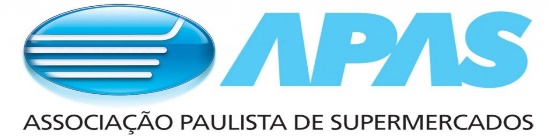 Resumão do Setor - Janeiro/2019
Geração Empregos Formais – Varejo Alimentar Paulista
Vendas Reais Mesmas Lojas – 2018 x 2017
Fonte: Índice de Vendas de São Paulo/APAS. Deflacionado pelo IPS
Fonte: CAGED – CNAES Mini, Super, Hiper, Atacado e Hortifruti
Admitidos por 1º emprego / Total Admitidos
Inflação dos Supermercados – jan/2019
Indice Geral: 1,01%

Maiores aumentos – Seleção APAS
Feijão: +15,8%
Empanado de Frango:  +4,2%
Sorvete: +7,5%
Bacalhau: +5,2%	
Batata: +12,4%
Fonte: IPS APAS/FIPE
Fonte: CAGED – CNAES Mini, Super, Hiper, Atacado e Hortifruti